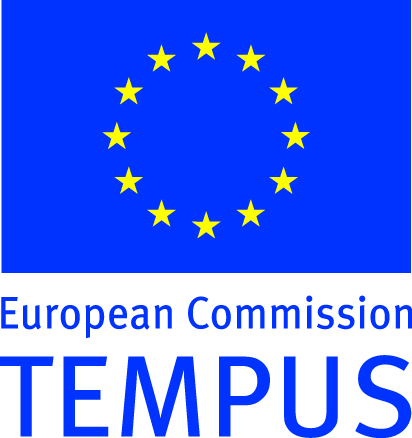 ОРГАНІЗАЦІЯ ДИСТАНЦІЙНОГО НАВЧАННЯ У НАВЧАЛЬНОМУ ЗАКЛАДІ
Навчальна дисципліна циклу “Освітні вимірювання”
Кухар Л.О.
Сергієнко В.П.
НПУ ім. М.П. Драгоманова
Дистанційне навчання, яке визнане одним з пріоритетних напрямів програми модернізації загальноосвітньої і вищої школи, сприяє створенню умов, необхідних для досягнення нової сучасної якості освіти, а також отримання можливості неперервного підвищення кваліфікації та професійної компетентності.
Дистанційна освіта - це освітня система, яка забезпечує отримання комплексу знань, умінь, навичок за допомогою дистанційних технологій навчання. 
Це поняття включає в себе:
кадровий склад адміністрації і технічних спеціалістів, 
професорсько-викладацький склад, 
навчальні матеріали й продукти, 
методики навчання і засоби доставки знань тим, хто навчається.
Дистанційне навчання - це навчальний процес, при якому усі або частина занять здійснюється з використанням сучасних інформаційних і телекомунікаційних технологій при територіальній віддаленості викладача й учнів.
Навчальний процес при дистанційному навчанні містить у собі всі основні форми традиційної організації освітнього процесу та поєднує дослідницьку й самостійну роботу учнів; при цьому реалізація цих форм значно змінюється. 
Дистанційне навчання характеризується високим професіоналізмом, прагненням до співробітництва, самоствердженням і високим рівнем комунікації з колегами. Йому властиве значне посилення соціально значущих мотивів: ділового, пізнавального, співробітництва, самореалізації та розвитку, самоствердження й комунікативності.
Мета вивчення дисципліни:
знайомство з теоретичними та практичними аспектами використання сучасних інформаційно-телекомунікаційних технологій та дистанційних форм навчання у професійній педагогічній діяльності: самонавчання, самоосвіта в підготовці; 
формування фахових компетентностей майбутніх учителів в області дистанційного навчання;
формування базових знань у сфері організації дистанційного навчання у навчальному закладі;
оволодіння принципами створення та функціонування дистанційних курсів; 
набуття вмінь для роботи із електронними підручниками, дистанційними уроками та курсами.
Завдання дисципліни:
розкрити значення основ дистанційних форм навчання в загальній та професійній освіті людини;
розкрити вплив засобів сучасних інформаційно-комунікаційних технологій та дистанційних форм навчання на науково-технічний та соціально-економічний розвиток суспільства;
формування знань та умінь в галузі об’єктивного оцінювання, аналіз переваг і недоліків дистанційної освіти;
оволодіння методикою дистанційного навчання,
Завдання дисципліни:
ознайомити студентів із основними принципами побудови, типами дистанційних курсів та моделями дистанційної освіти;
навчити студентів створювати власні дистанційні уроки та курси; 
забезпечити підготовку студентів для подальшої роботи з адміністрування та забезпечення коректної роботи дистанційних курсів.
Після вивчення дисципліни, студент повинен знати:
понятійний апарат дистанційної освіти;
основні принципи та моделі дистанційної освіти;
організаційні форми дистанційної освіти;
стратегії організації дистанційної освіти в навчальних закладах;
технології створення та адміністрування дистанційних курсів;
характеристики, особливості та технології роботи із електронними посібниками та підручниками.
Після вивчення дисципліни, студент повинен вміти:
працювати із дистанційними курсами;
працювати із електронними підручниками;
працювати із програмними засобами, призначеними для конструювання дистанційних курсів;
створювати дистанційні уроки та курси;
організовувати дистанційне навчання у навчальному закладі.
Тематичний план навчального курсу
МОДУЛЬ 1.
Модуль 1.  Теоретичні основи дистанційного навчання
Зміст та концептуальні засади відкритої освіти. Психологічні особливості взаємодії у дистанційному навчанні. Психолого-педагогічні аспекти дистанційного навчання. Інновації та конфлікти в освіті. 
Понятійний апарат дистанційної освіти. Історичні аспекти дистанційного навчання. Соціально-економічні потреби в дистанційній освіті. Основні принципи та моделі дистанційної освіти. Переваги та недоліки дистанційної освіти. Соціокультурні передумови та організаційні форми дистанційного навчання: західний досвід та перспективи вітчизняної вищої школи. 
Педагогічні технології в системі дистанційної освіти. Вимоги до знань та умінь викладача дистанційного навчання. Компетентності викладача дистанційного навчання.
МОДУЛЬ 2.
Модуль 2. Практичне впровадження дистанційного навчання. Інтернет – технології в дистанційній освіті
Стратегія організації дистанційного навчання в закладах освіти. Нормативна документація та економічна схема організації дистанційної освіти в установі. 
Програмні засоби та оболонки для створення курсів дистанційного навчання. Використання сучасних електронних засобів навчання на базі інтерактивної дошки. Якість дистанційної освіти. Умови ефективності дистанційного навчання. Інформаційна безпека в освіті.
Педагогічні та технічні аспекти вибору платформи дистанційної освіти. Аналіз світового досвіду.
Освітні ресурси мережі Internet. Проектна діяльність, конкурси та олімпіади для студентів в мережі Internet. Internet - спільнота учителів. Мережевий етикет в дистанційній освіті. Управління комунікативною діяльністю студентів в дистанційній освіті.
МОДУЛЬ 3.
Модуль 3. Підготовка навчальних та методичних матеріалів для дистанційної освіти
Електронний підручник: основні характеристики, особливості та технології. Експертиза електронних навчальних матеріалів. Авторське право в дистанційному навчанні. Керування та адміністрування навчальною діяльністю в дистанційній освіті. Системи контролю та тестування в дистанційній освіті.
Побудова дистанційного курсу. Методичні аспекти створення Інтернет - курсів. Структура дистанційного курсу. Створення проекту дистанційного уроку. Аналіз деяких систем підтримки дистанційного навчання: Moodle, Claroline, Dokeos, 
Рефлексія в дистанційному навчанні. Форми аналізу дистанційних занять. Дистанційний урок. 
Система дистанційної освіти в умовах навчального закладу. Проблеми організації дистанційної освіти в освітніх закладах України.
Thank You !
www.themegallery.com